Web Accessibility Recognition Scheme 2016
How to Meet the Accreditation Criteria (Mobile App Stream)

Office of the Government Chief Information Officer
Digital Inclusion Division 
30 October 2015
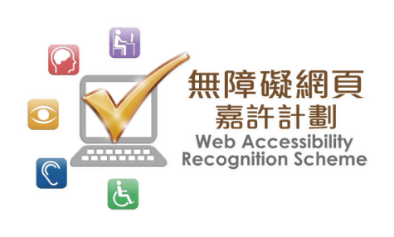 Scope of Assessment – Mobile App Stream
Screen 01
On-time Setup
Wizard/Welcome Screen
Scheme 61
About Us
Main screen
One-time Setup Wizard or Welcome / Settings / About Us screen(s)
All first-level screens
Three core business
	functions nominated
	by entrants
Mock-up mobile app hierarchy
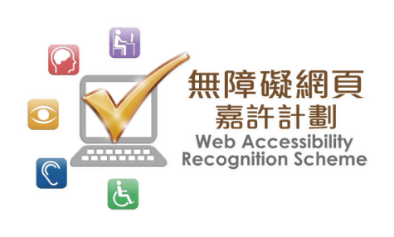 Scope of Assessment – Mobile Stream
Main screen – My Observatory
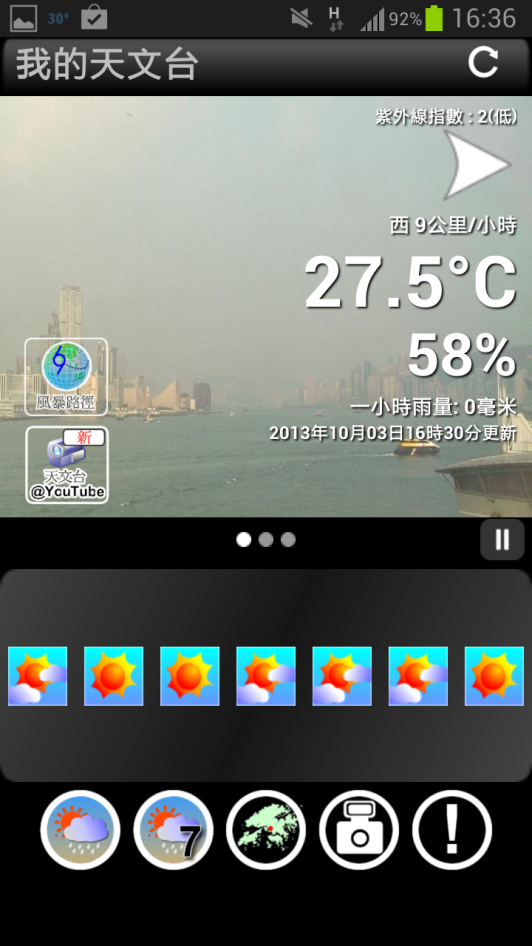 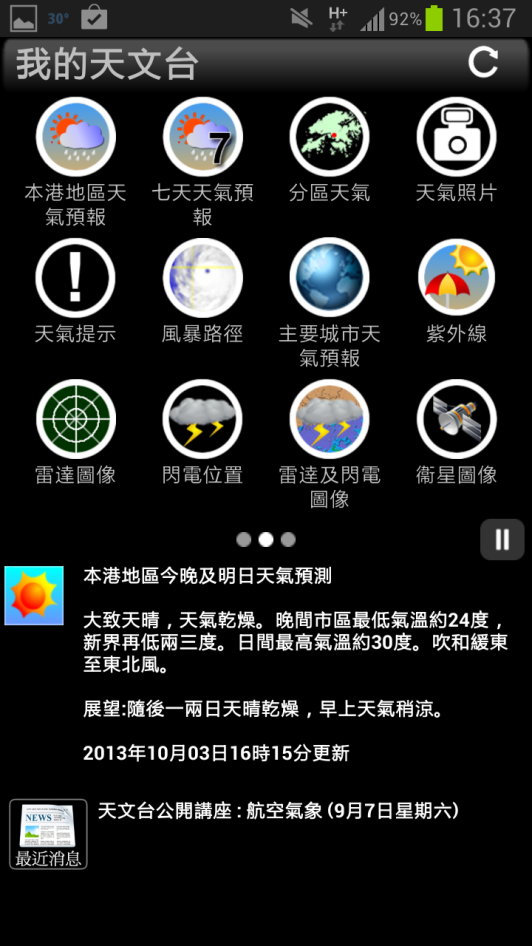 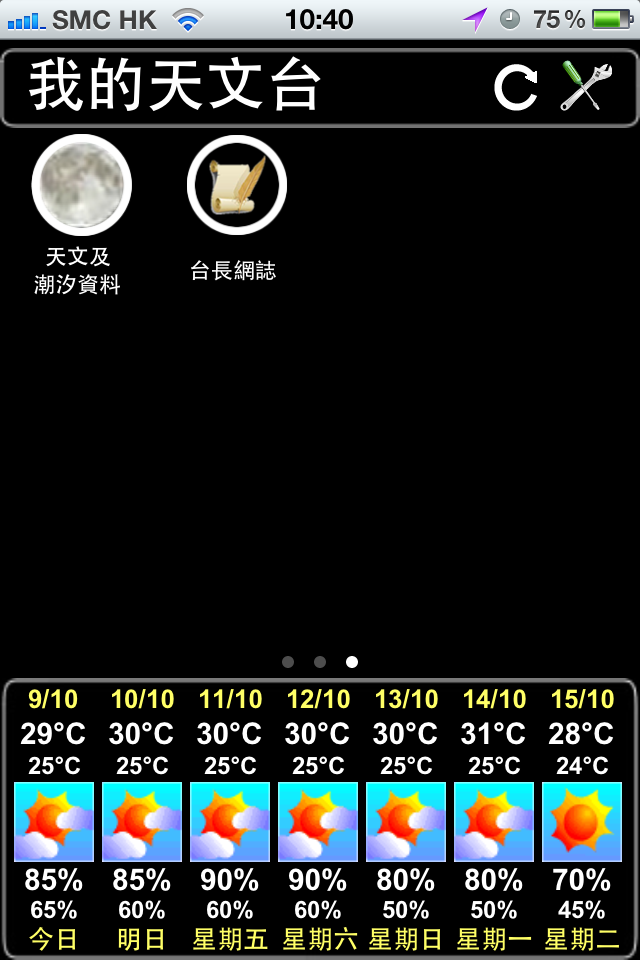 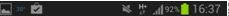 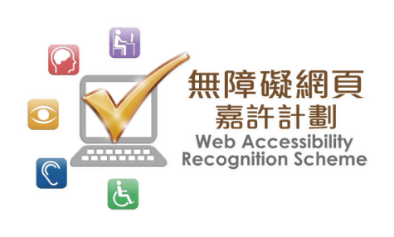 Scope of Assessment – Mobile Stream
4. Core business 1
5. Core business 2
2.	Settings
Main screen – My Observatory
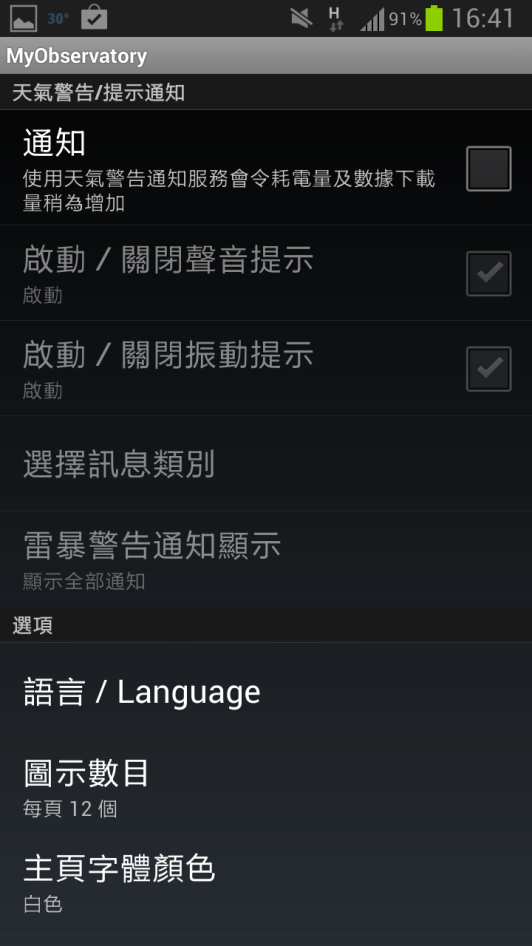 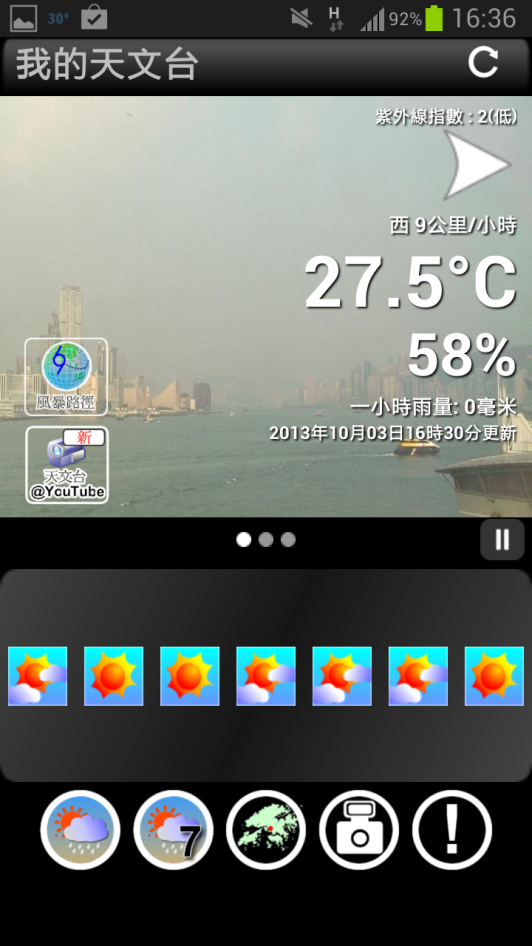 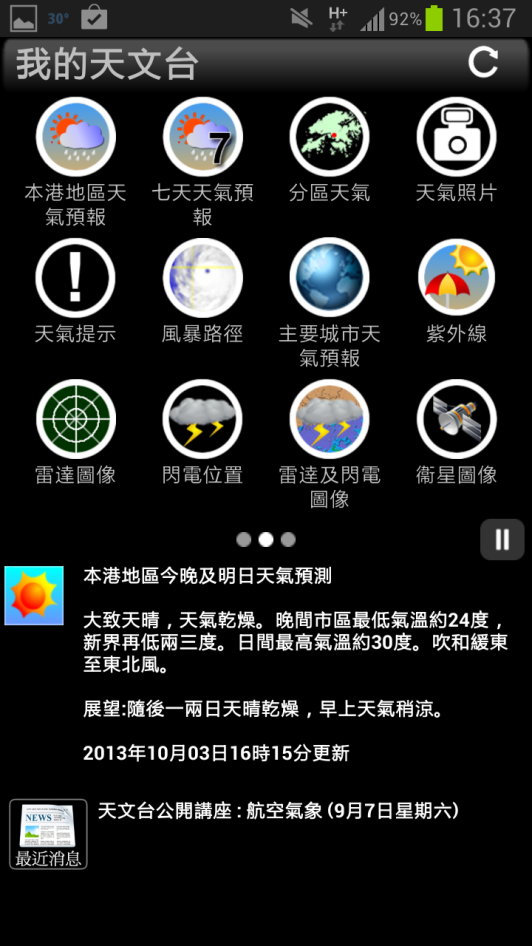 3.	All first-level screens
6. Core business 3
Judging Criteria 
Mobile Application Stream (Silver)
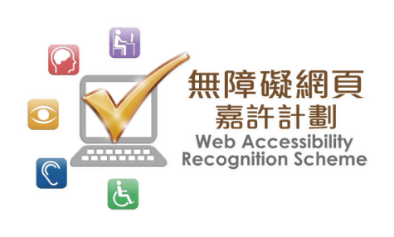 Silver : 11 Judging Criteria
5
Judging Criteria 
Mobile Application Stream (Gold)
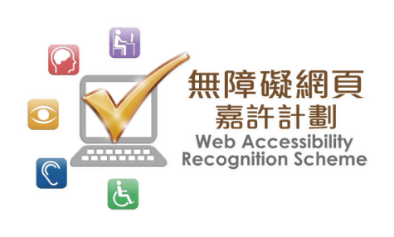 Gold : 7 Judging Criteria
6
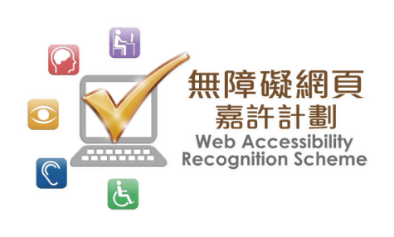 Testing Steps
Visual Review (目視檢查)
Color Contrast Review (色差對比檢查)
Manual Testing with Screen Reader (使用讀屏軟件進行手動檢測)
Human Testing (使用者測試)
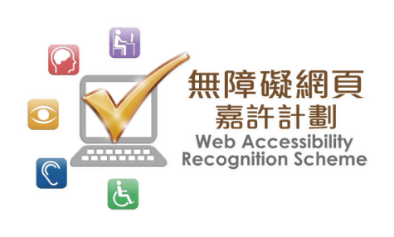 Screen Readers
To identify and interpret what is being displayed on the screen
iOS: VoiceOver
Proprietary by Apple
Support multiple languages without need to install Text-to-Speech Engine 

Android: TalkBack 
Open source
Require to install third-party Text-to-Speech Engine
     (e.g. Ekho (余音) - Free Text-to-Speech engine  for Cantonese)
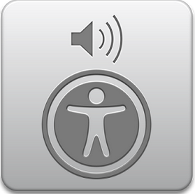 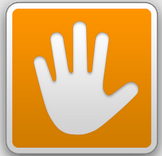 M01(Silver Award)
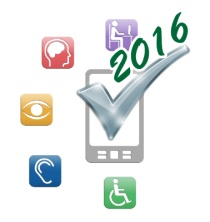 1. Meaningful Text Alternative
No alternatives for non-text content
Persons with visual impairment cannot perceive the image content
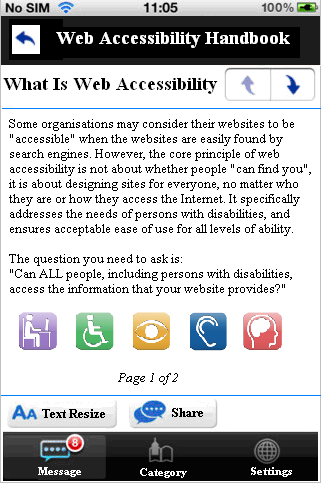 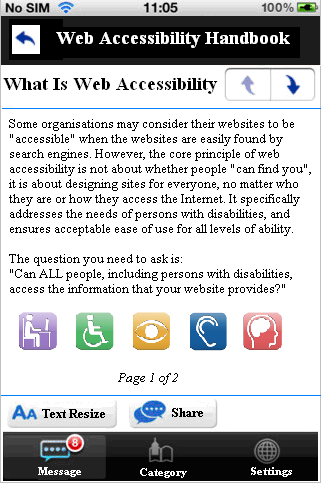 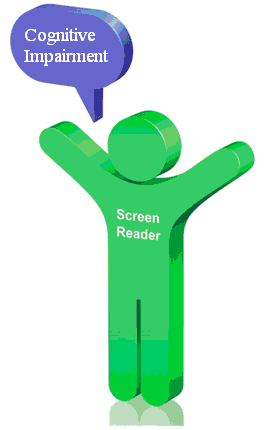 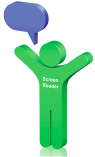 M01(Silver Award)
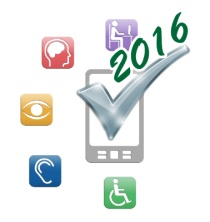 1. Meaningful Text Alternative
Android :
Check Content Description in layout xml
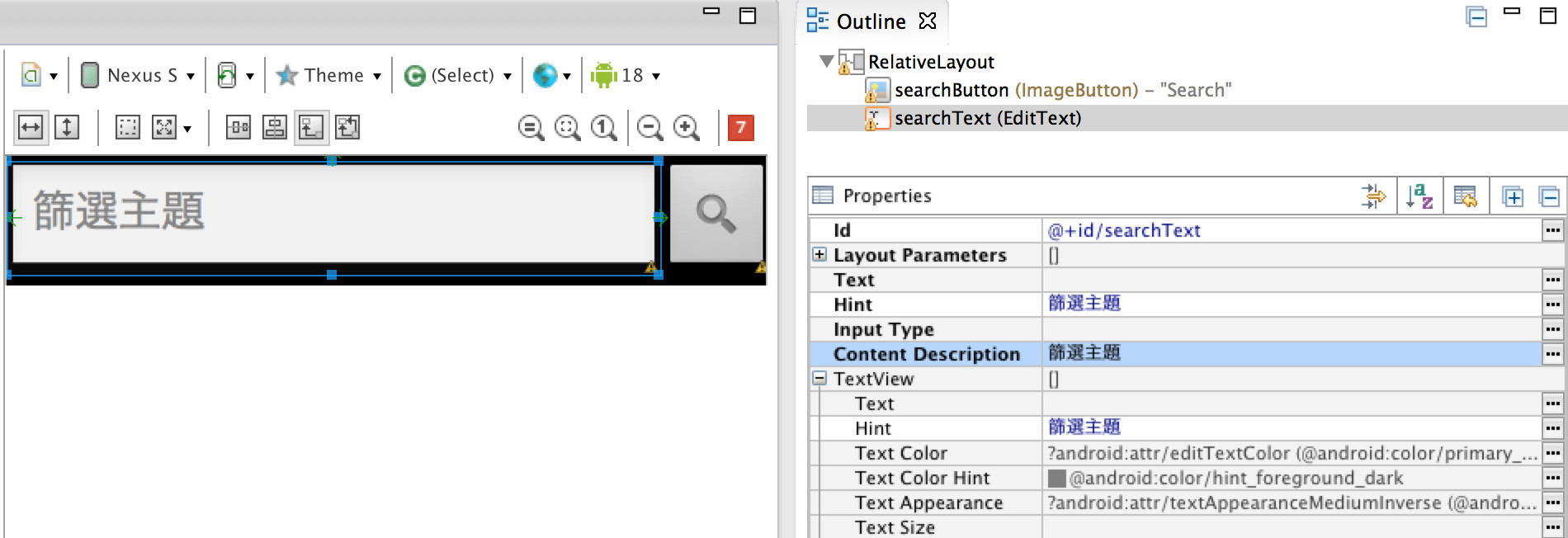 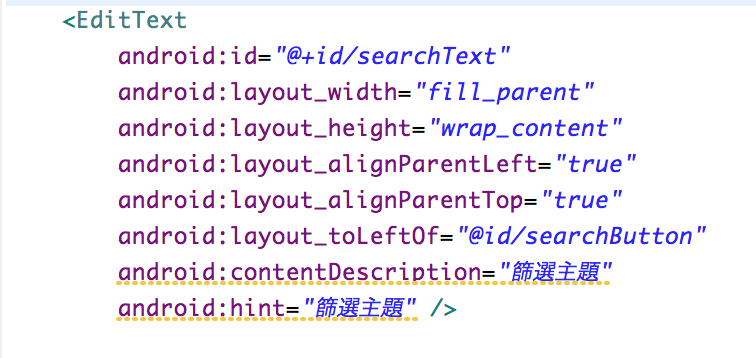 M01(Silver Award)
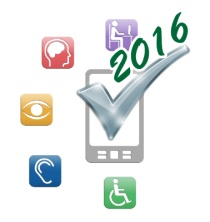 1. Meaningful Text Alternative
iOS:
Enable Accessibility features (XCode)
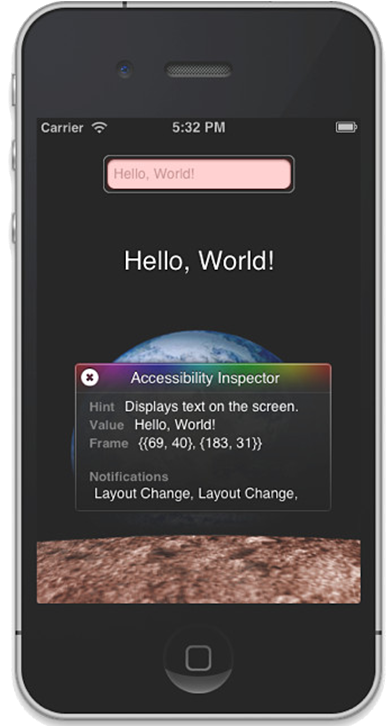 VoiceOver users rely on the labels and hints to use the application
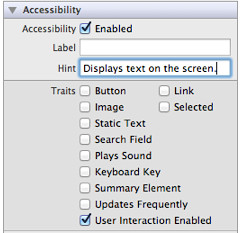 M01(Silver Award)
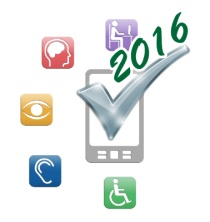 1. Alternate Text
Provide meaningful alternative text for non-text elements       such as image, button, etc
 Provide null alternative text for decorative image 
 Screen reader should read menu item / function block with      "button" or "按鈕“
 Alternative text should be consistency with user's language       i.e. alternative text should not be in English for Chinese  interface
 Pay attention to date format.      e.g. 2014年2月14日 is more meaningful than 2014/2/14

 Voice Captcha available when turn on screen reader
M02(Silver Award)
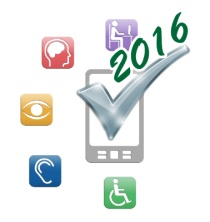 2. Background Sound
Easy to turn off background sound or set as user-initiated only
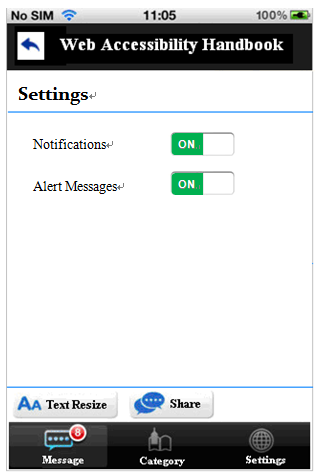 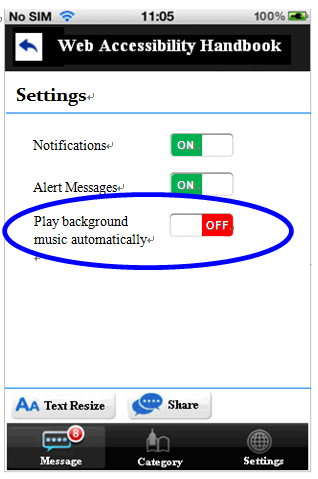 Testing: Visual Review, Manual Testing with Screen Reader


M03(Silver Award)
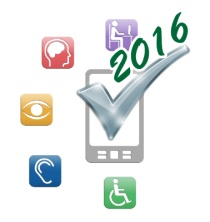 3. Clickable Object Size
Make all clickable objects large enough for tapping
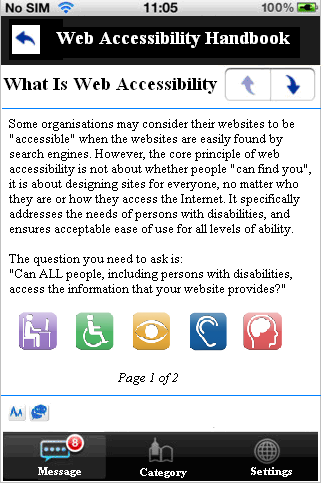 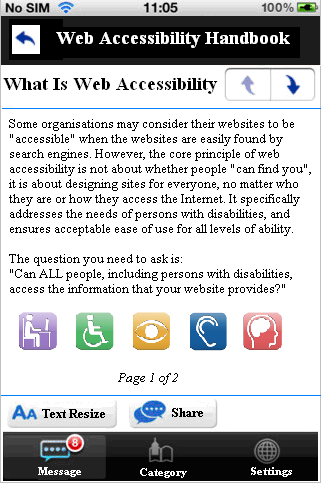 

M03(Silver Award)
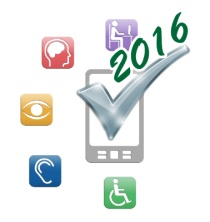 3. Clickable Object Size
Testing: Visual Review
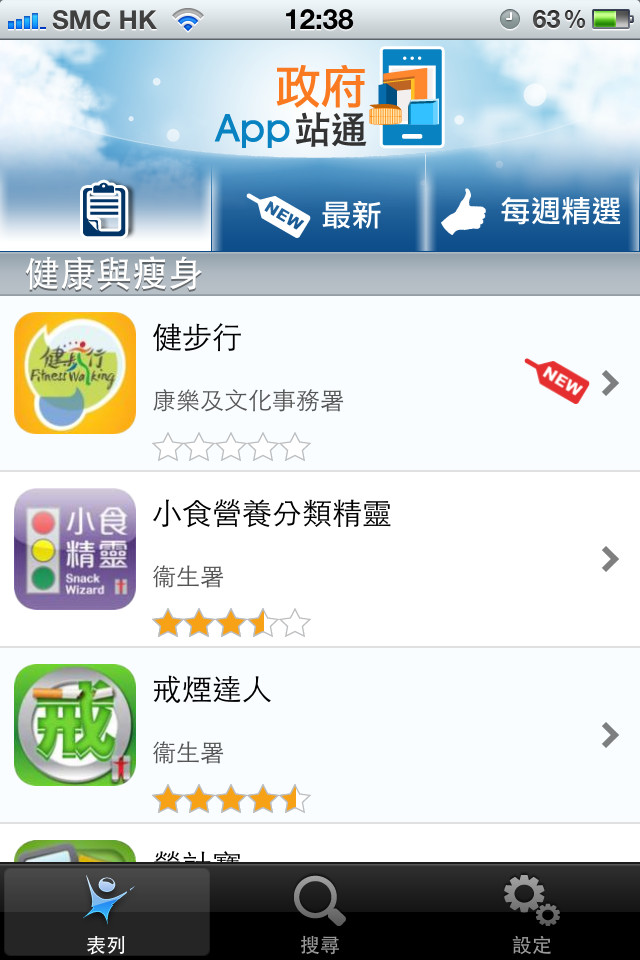 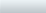 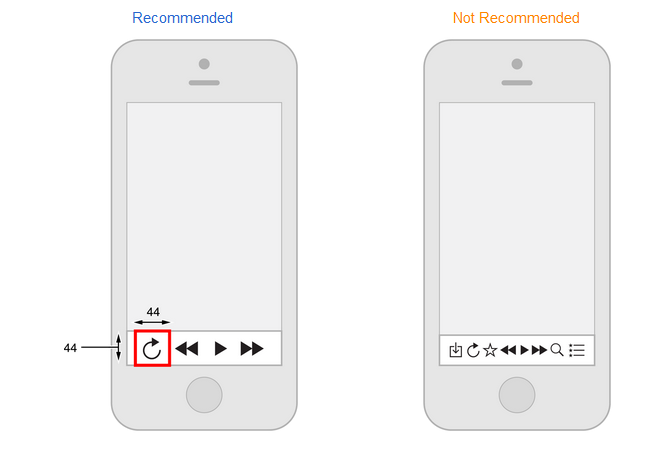 Button and Links are large enough for tapping
Android: > 9mm
 iOS: 44 x 44 points
Source : http://www.gov.hk/en/about/govdirectory/mobilesites.htm
M04(Silver Award)
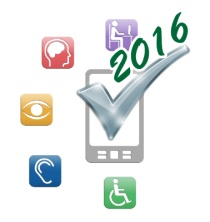 4. Headings
Provide clear and simple headings
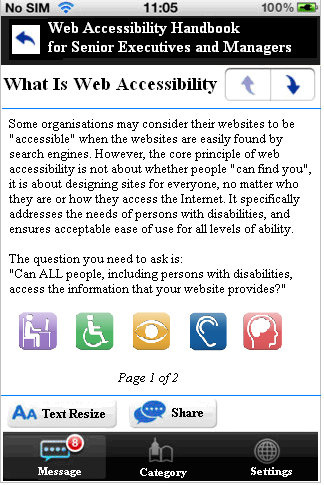 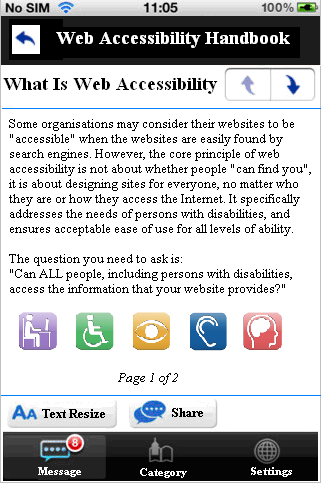 

M04(Silver Award)
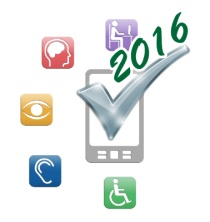 4. Headings
Testing: Visual Review, Manual Test with Screen Reader
Clear and simple headings
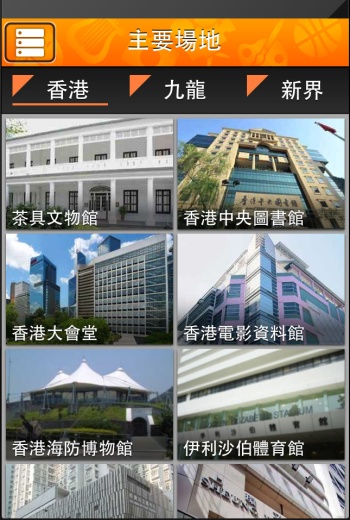 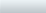 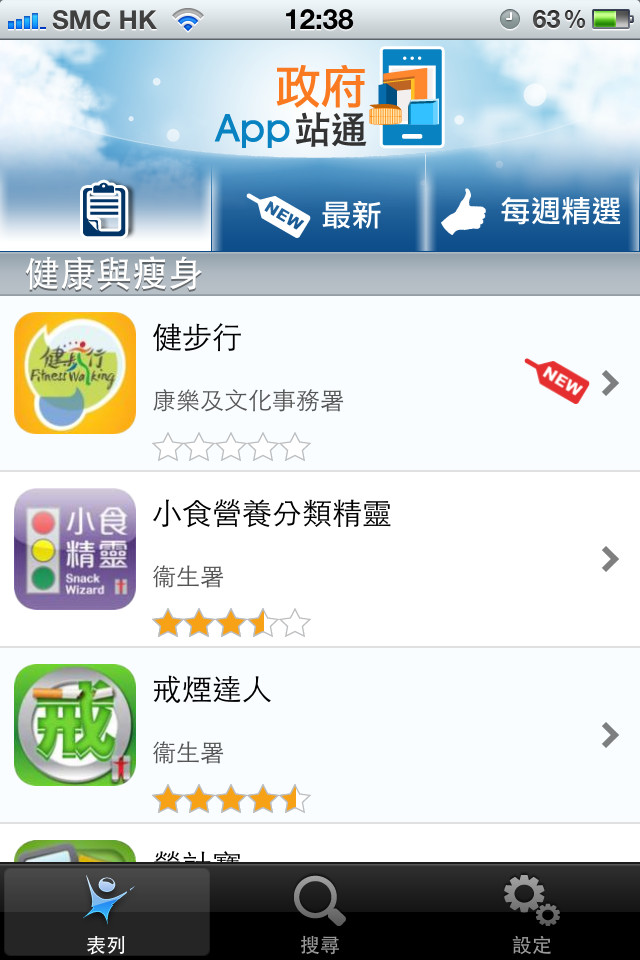 Source : http://www.gov.hk/en/about/govdirectory/mobilesites.htm
M05(Silver Award)
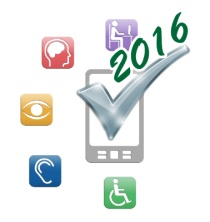 5. Structure and Content
Provide consistent and simple user interface structure
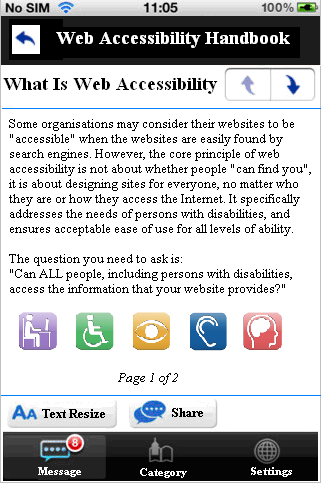 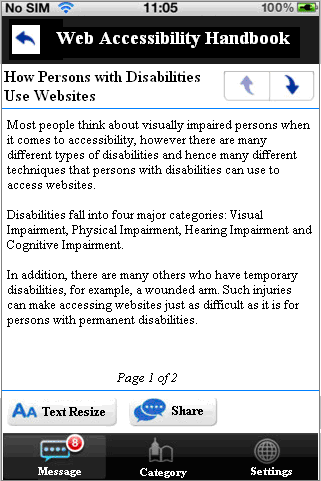 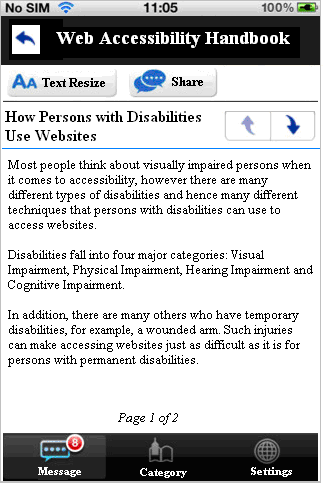 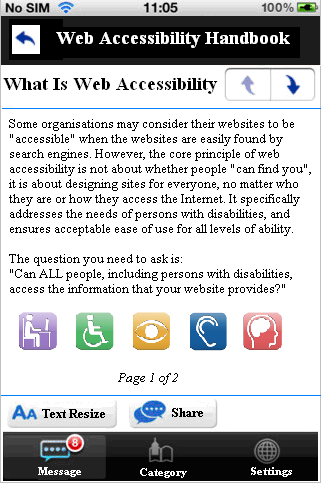 

M05(Silver Award)
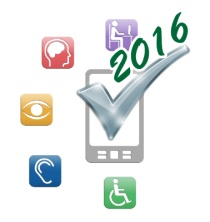 5. Structure and Content
Testing: Visual Review, Manual Test with Screen Reader
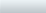 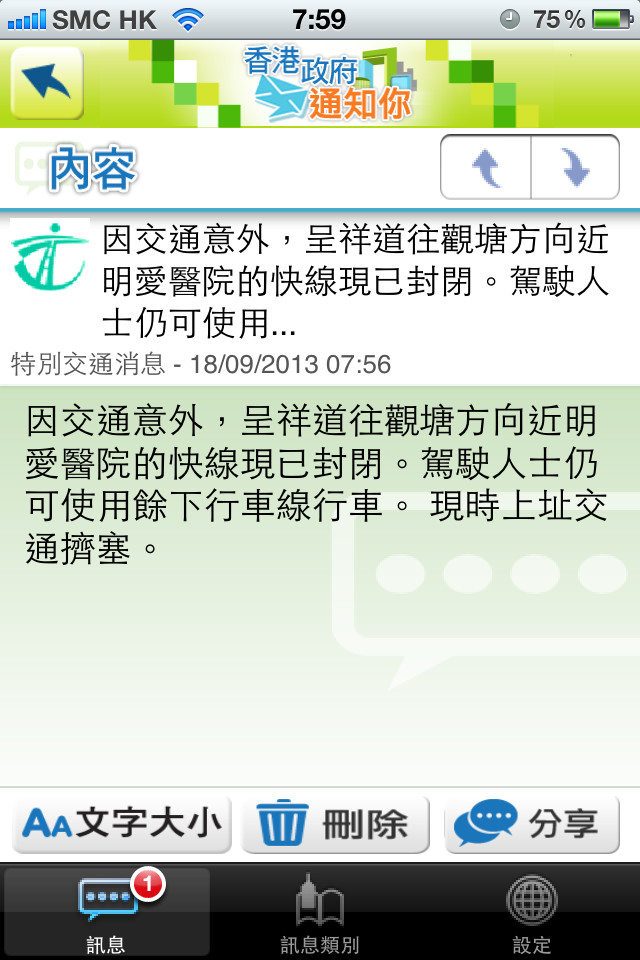 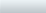 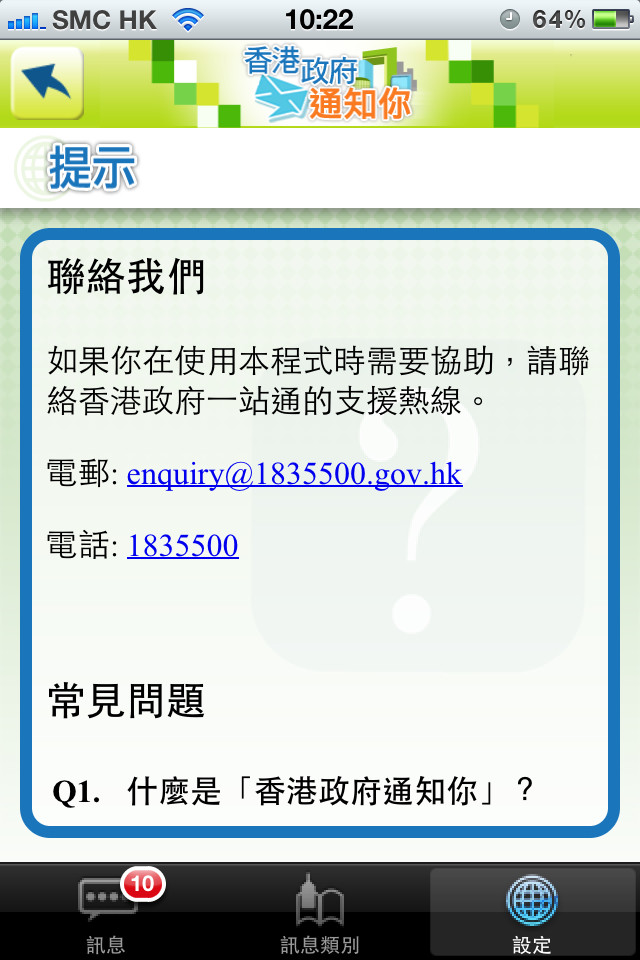 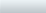 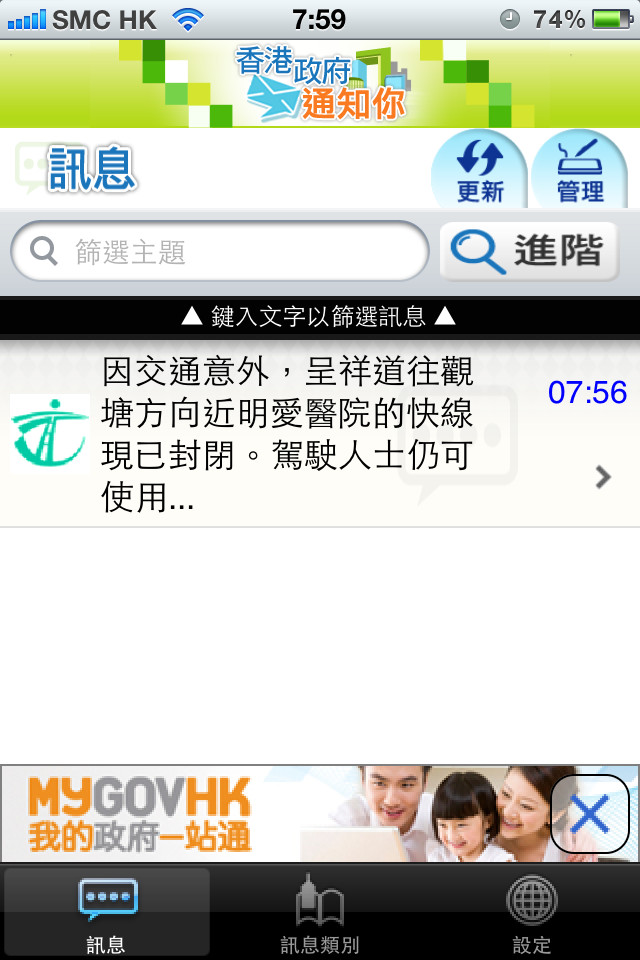 Source : http://www.gov.hk/en/about/govdirectory/mobilesites.htm
M06(Silver Award)
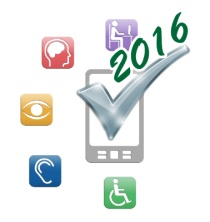 6. Meaningful Sequence
Make sure the content is coded in a logical order
H2


M06(Silver Award)
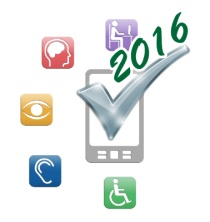 6. Meaningful Sequence
Testing: Manual Testing with Screen Reader
More examples:
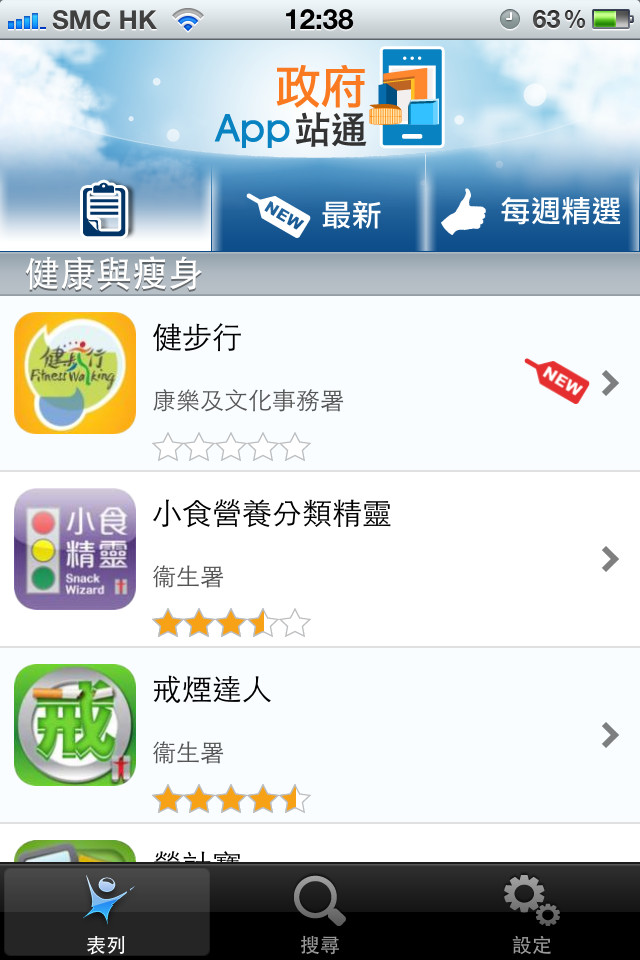 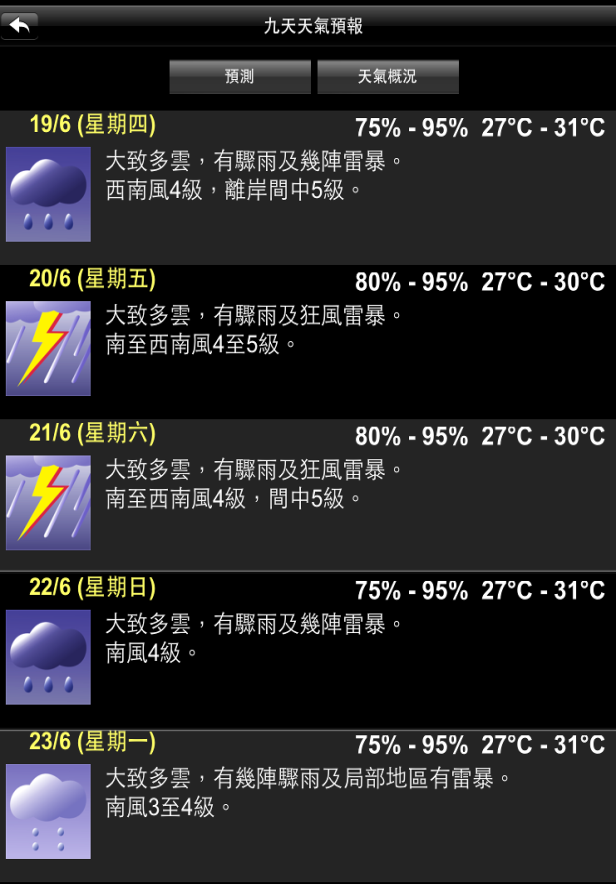 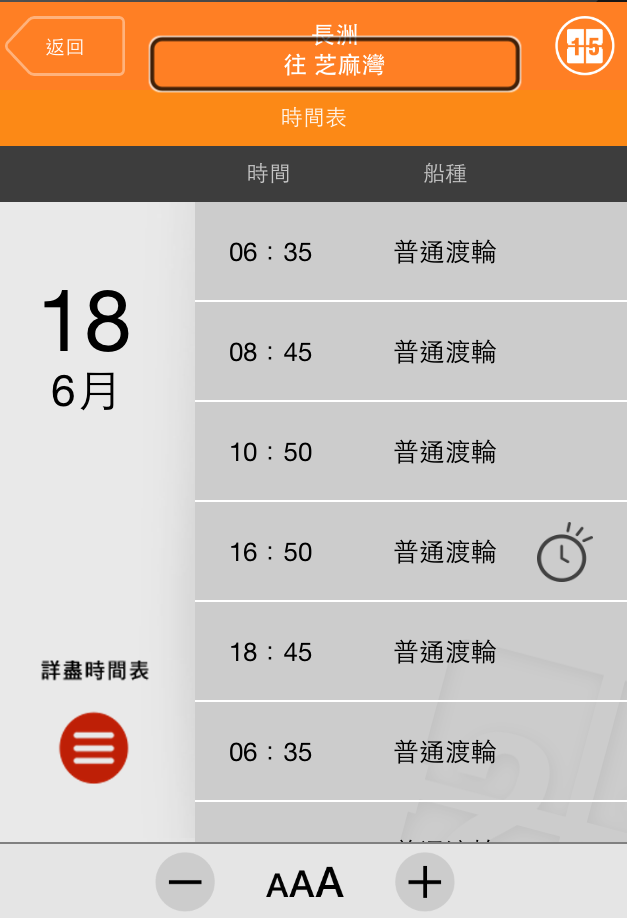 H2
Source : First Ferry Mobile App
Source : GovHK Apps
Source : MyObservatory Mobile App
M07(Silver Award)
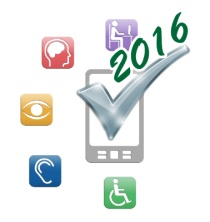 7. Navigation
Provide navigation for going backward
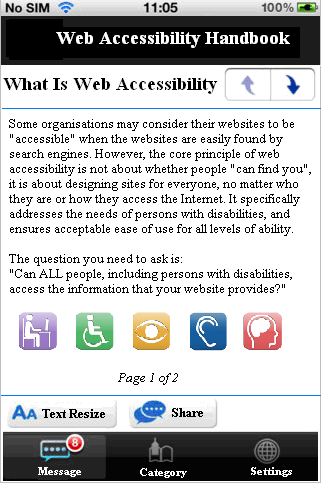 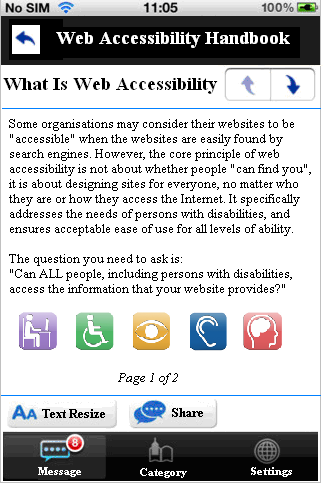 

M07(Silver Award)
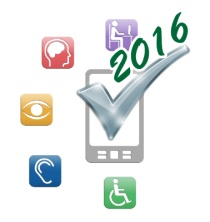 7. Navigation
Testing: Visual Review, Manual Test with Screen Reader
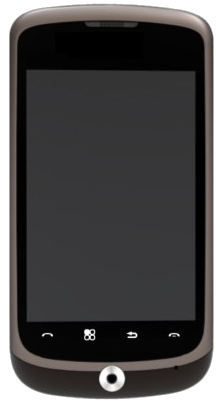 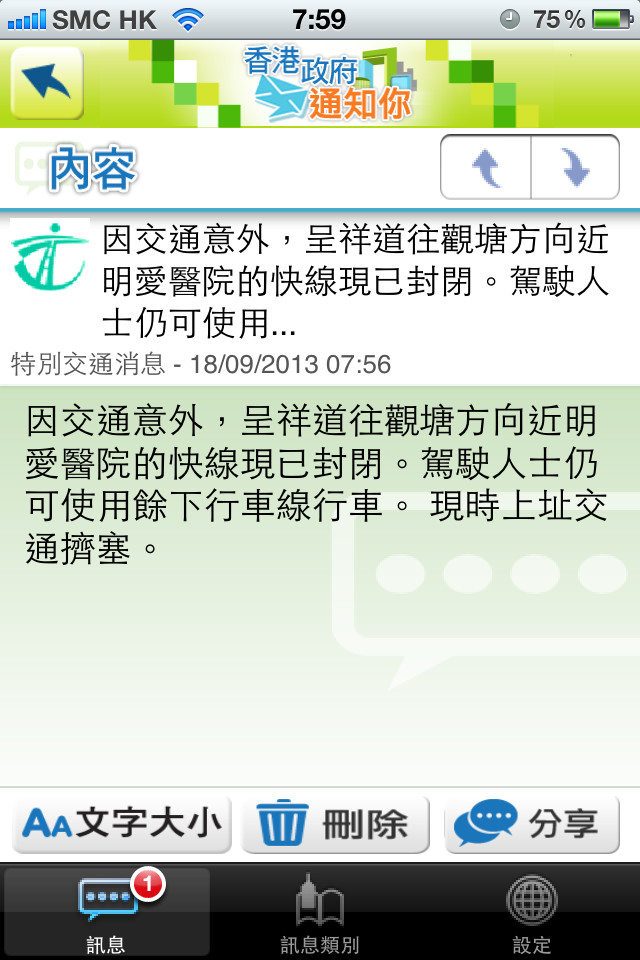 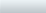 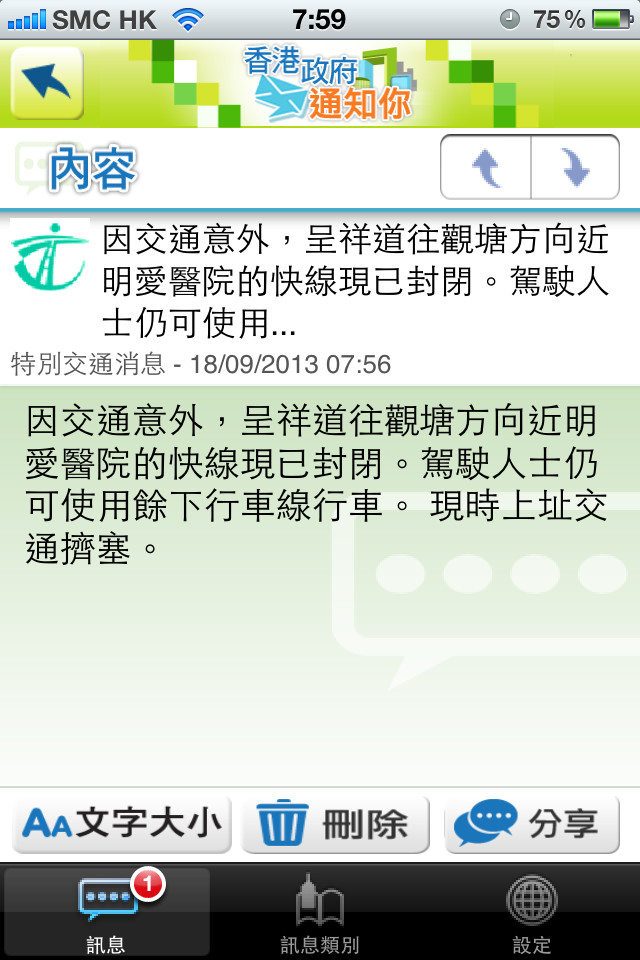 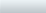 Some Android devices have hardware key with backward button
Source : http://www.gov.hk/en/about/govdirectory/mobilesites.htm
M08(Silver Award)
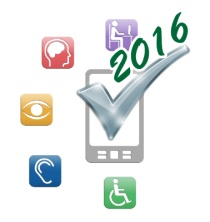 8. Links
Provide clear and informative links


M09(Silver Award)
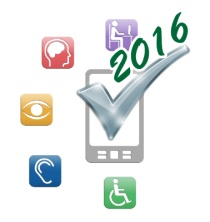 9. Text Resize
Text resize function or text can be zoomed without loss of content
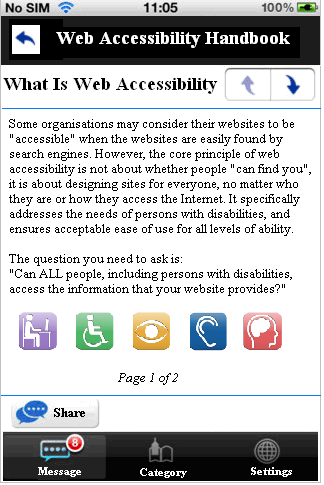 

M09(Silver Award)
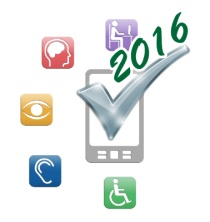 9. Text Resize
Testing: Visual Review and Human Testing
Text resize without loss of content
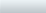 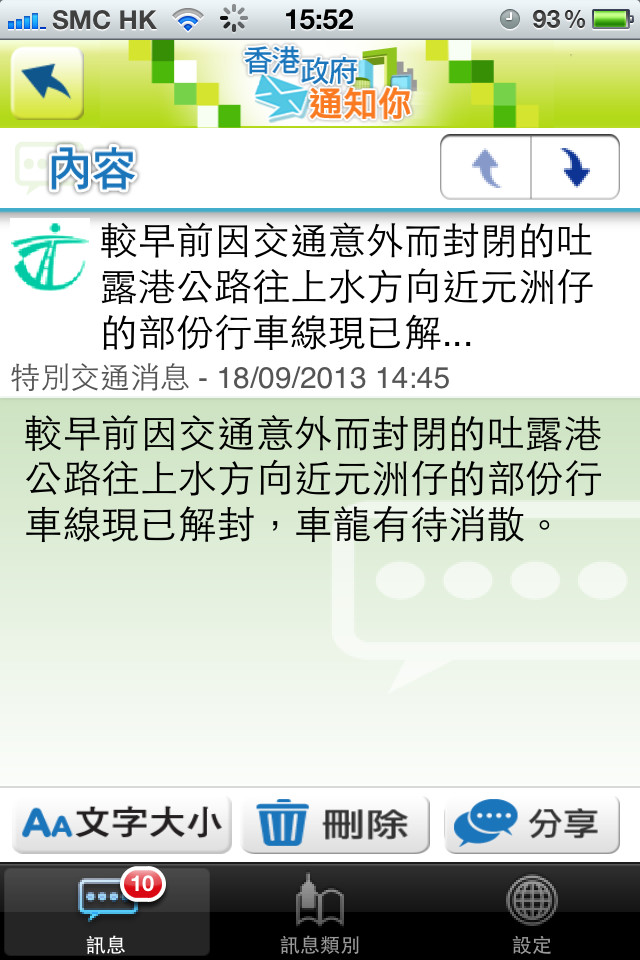 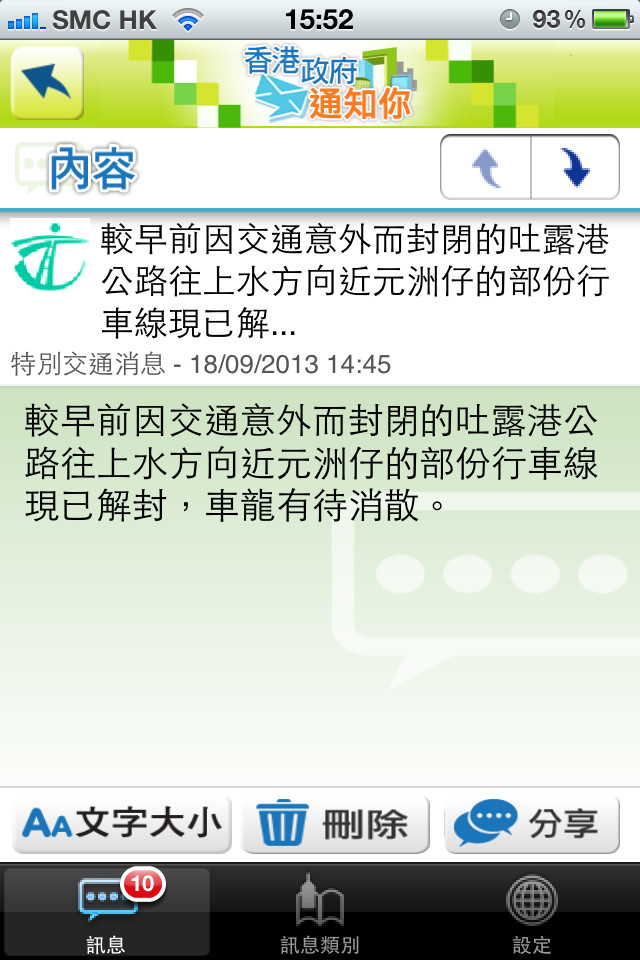 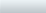 Source : http://www.gov.hk/en/about/govdirectory/mobilesites.htm
M09(Silver Award)
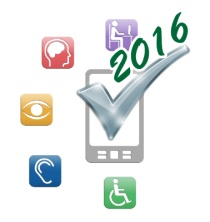 9. Text Resize
In App’s Setting
In System Setting
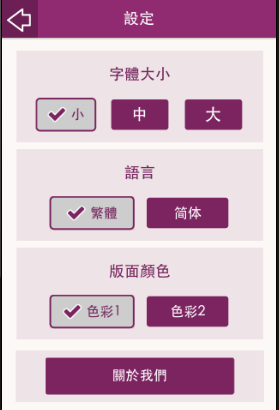 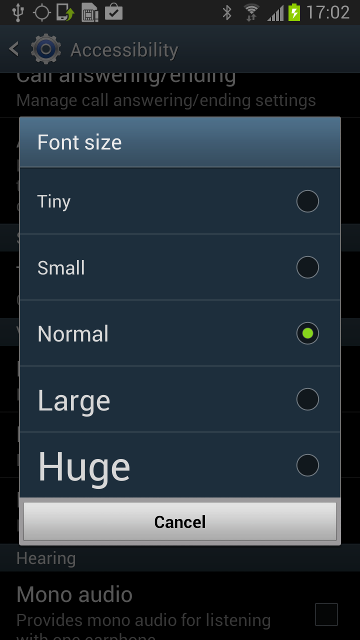 M10(Silver Award)
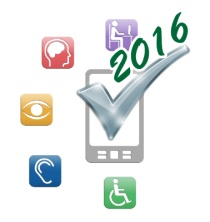 10. Not Compatible with Screen Reader
All contents, function, gesture should be in order when using with screen reader

App should not crash when using with screen reader

Maps engine ( such as Google Map or Apple Map) may not be easy to use with screen reader, other alternative  means should be provided (e.g. a list of nearby  car parks)

Alert message/declaration should be provided prior inaccessible items (e.g. Games )
H2
M10(Silver Award)
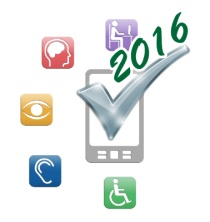 10. Not Compatible with Screen Reader
Selection menu provided to access location information
Alert box was pop up prior to access Mini Game
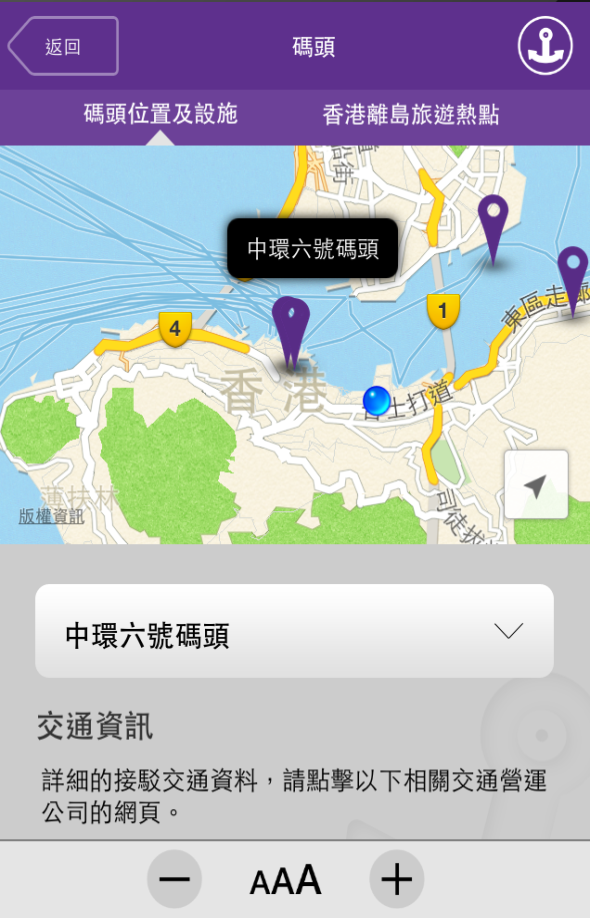 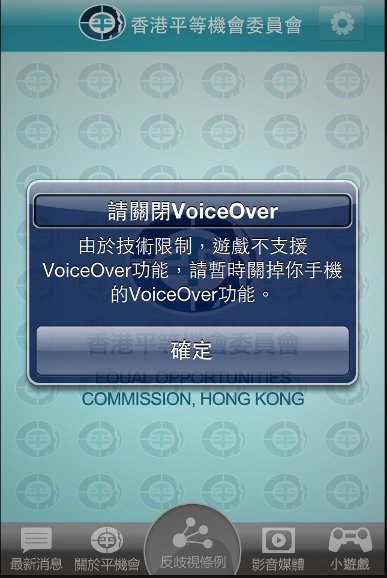 H2
Source : First Ferry Mobile App
Source : Equal Opportunities Commission Mobile App
M11(Silver Award)
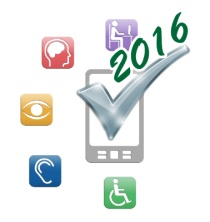 11. Accessibility Statement
Provide contact points or email feedback as well as an accessibility statement


M12
(Gold Award)
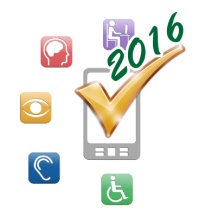 12. Sufficient Colour Contrast
The visual presentation of text and image of text has a contrast ratio of at least 4.5 : 1.  Logo or brand name is exempted
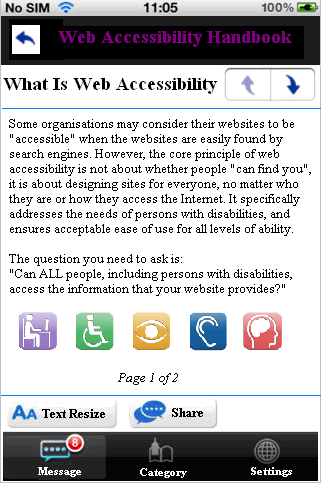 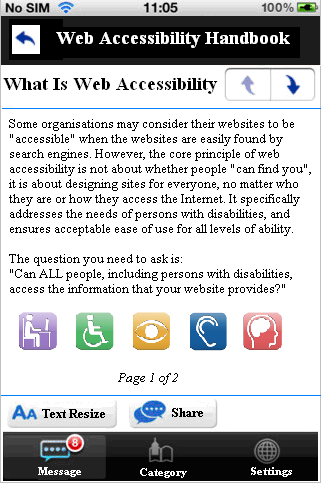 2 : 1
15 :1


M12
(Gold Award)
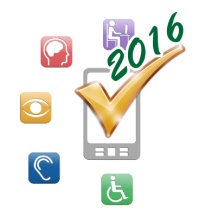 12. Sufficient Colour Contrast
Testing: Colour Contrast Anaylser
https://www.paciellogroup.com/resources/contrastanalyser/
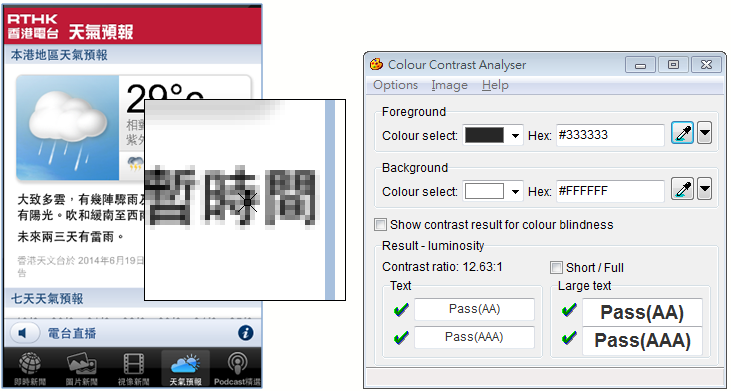 M12
(Gold Award)
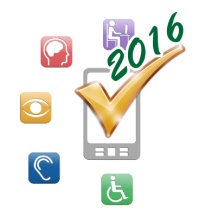 12. Sufficient Colour Contrast
Invert Color : Built-in application to convert text in white-on-black or negative colors, helps improve contrast
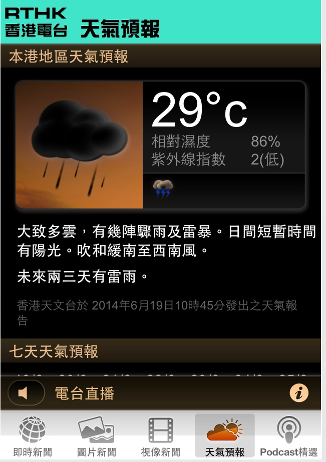 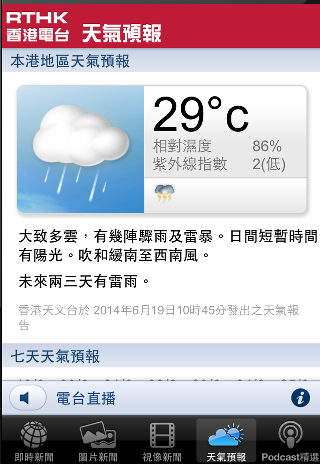 Source : http://www.gov.hk/en/about/govdirectory/mobilesites.htm
M13
(Gold Award)
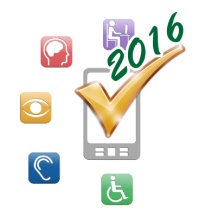 13. Time-limited Function
Provide sufficient time for user to read the content or operate the function
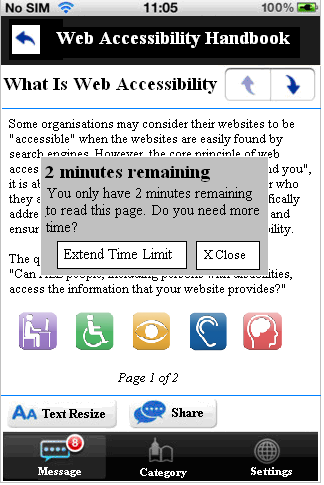 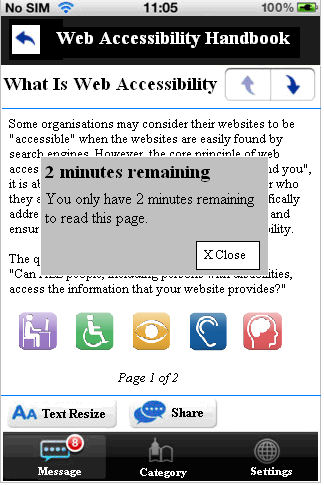 

M13
(Gold Award)
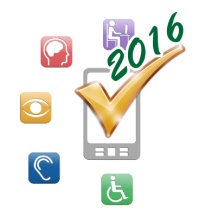 13. Time-limited Function
Testing: Visual Review, Manual Testing with Screen Reader
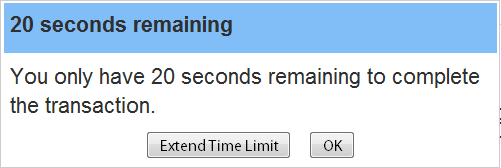 M14
(Gold Award)
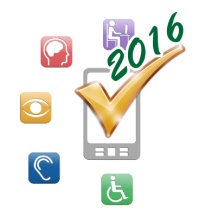 14. Video
Provide transcript, captions or sign language for 30% of pre-recorded videos published in the recent 2 years


M14
(Gold Award)
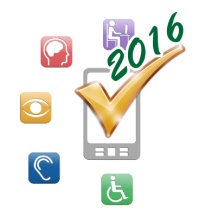 14. Video
Testing: Visual Review
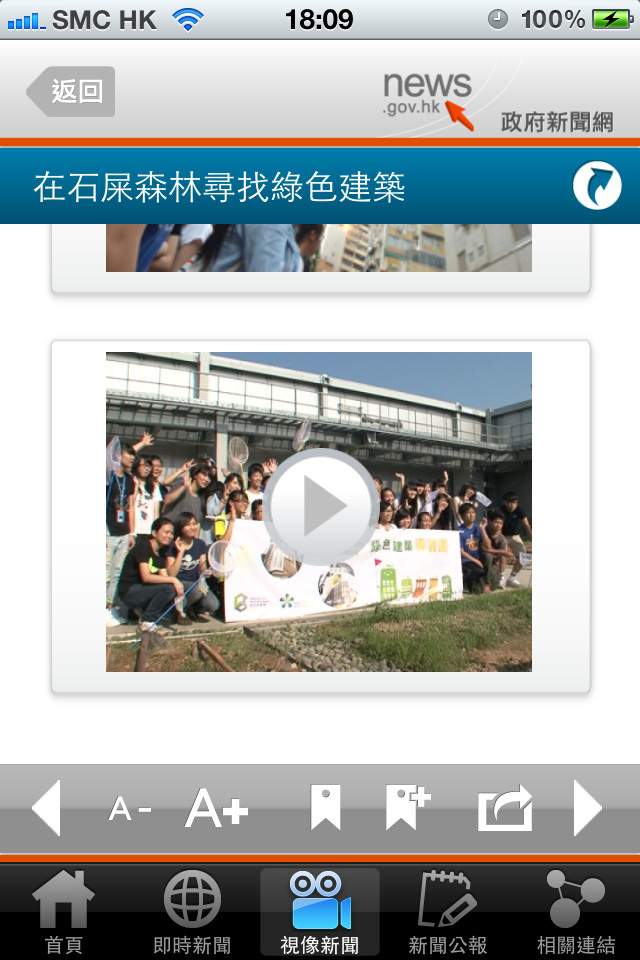 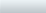 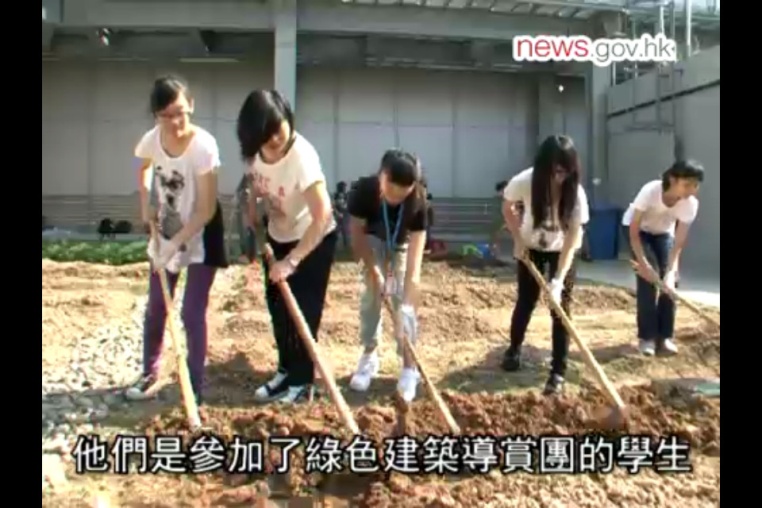 Source : http://www.gov.hk/en/about/govdirectory/mobilesites.htm
M15
(Gold Award)
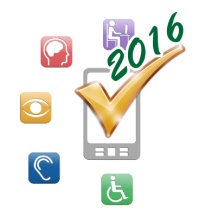 15. Notification
Provide alternative means for notification
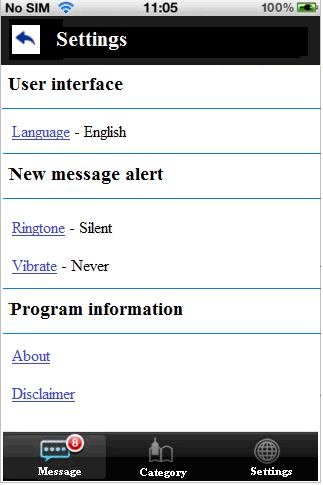 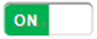 

M15
(Gold Award)
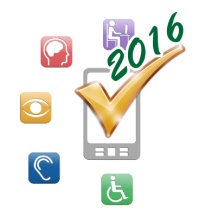 15. Notification
Testing: Visual Review, Manual Testing with Screen Reader
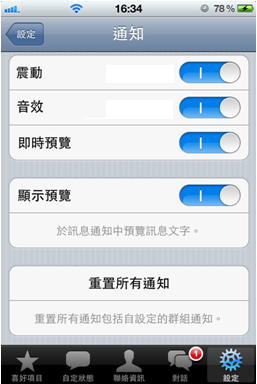 M16
(Gold Award)
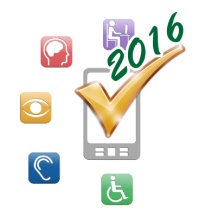 16. Input Assistance
Provide input assistance such as proper labels or instructions for user input


M16
(Gold Award)
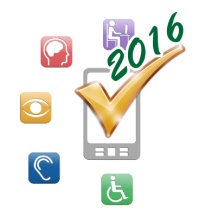 16. Input Assistance
Testing: Visual Review, Manual Testing with Screen Reader
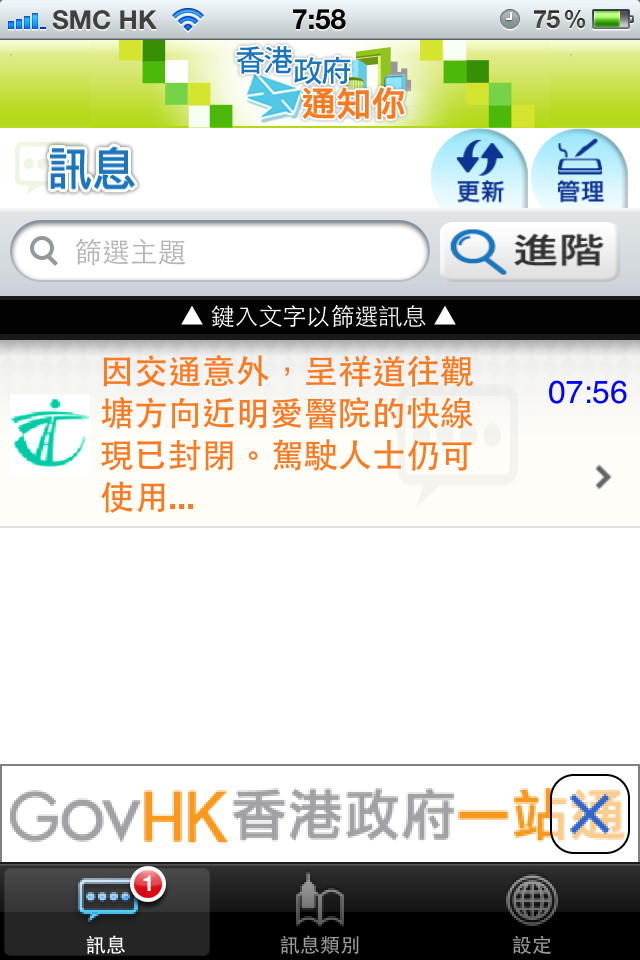 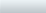 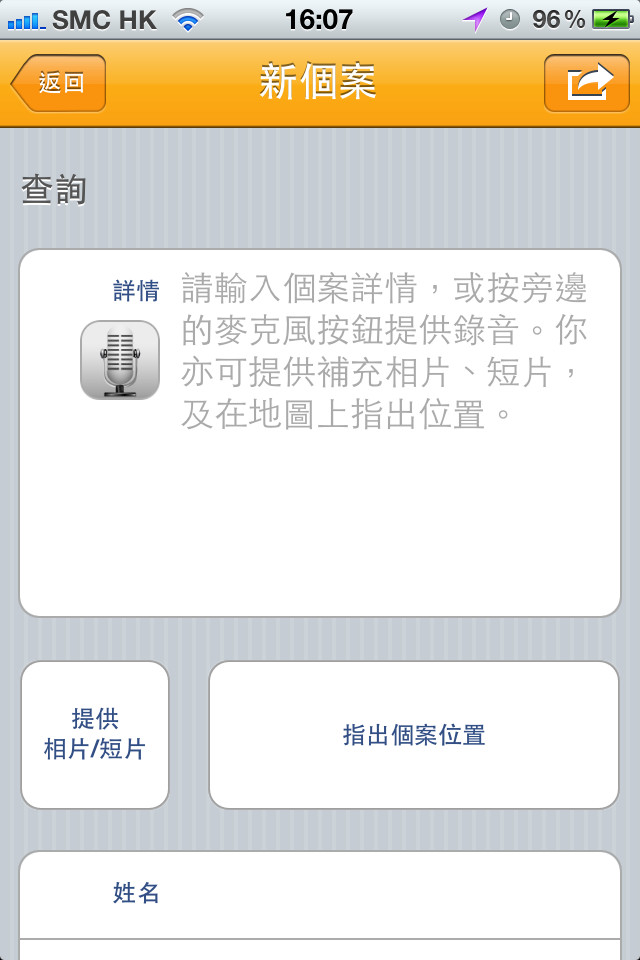 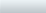 Source : http://www.gov.hk/en/about/govdirectory/mobilesites.htm
M17
(Gold Award)
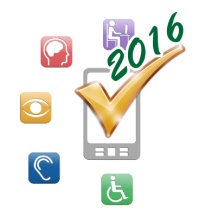 17. Error Prevention
Provide error prevention (allow reversible) for transactions for legal or financial transactions


M17
(Gold Award)
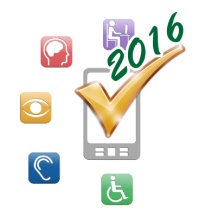 17. Error Prevention
Testing: Manual Testing with Screen Reader
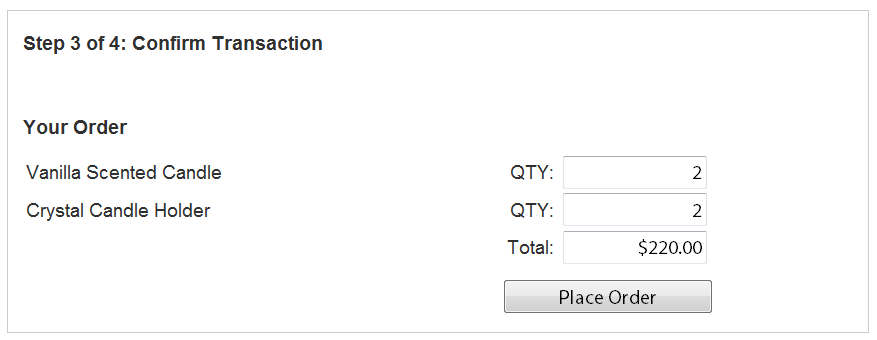 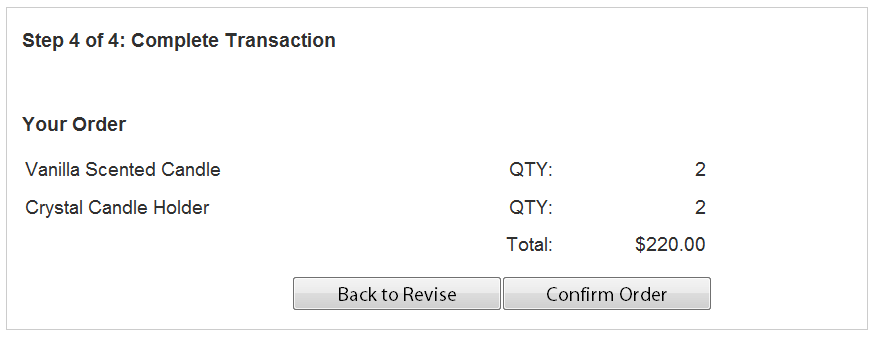 M18
(Gold Award)
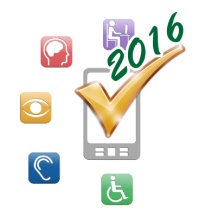 18. Popover
Provide means to close a popover screen.
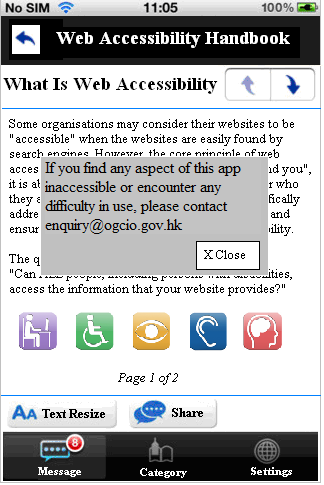 

Thank you!